1
SARFRAZ HUSSAIN ANSARI
PA&AS
 Director Finance-PACE

MBA (IBM) - UIBE Business School, Beijing
Master of Public Administration (PF) - QAU Islamabad
Fellow Pakistan Institute of Public Finance & Accountancy
SAP-FI Certified, Certified Performance Auditor

Visiting Faculty: School of Management Sciences-QAU
			     National Institute of Management
			      National Officers Academy
2
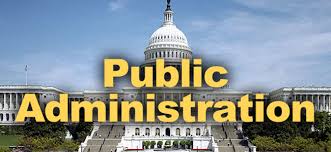 3
Public                                Administration

Introduction
Context or framework
Competing concepts
Politics Vs. Administration 
Public Administration Vs Business Administration
4
Public Administration- PA
Public- of people, which is not private, anything having general ownership, of government…

The word ‘Administration’ is derived from Latin words ‘ad ministiare’ which means ‘to serve’

PA is a rational activity and involves collective human efforts.
5
Public Administration: Definitions, Nature & Scope
Public Administration is the implementation of public (government) policy.

an academic discipline that studies this implementation and that prepares civil servants for this work.

Its fundamental goal is to advance management processes and policies so that government can function.
6
Public Administration  comprises establishments primarily engaged in activities of governmental in nature 

i.e. the enactment and judicial interpretation of laws , and the administration of programs based on them.

The Legislature	     The Executive     The Judiciary
Definitions
7
L D White
	“The coordination of collective efforts to implement public policy”

E N Gladden
“Public Administration is concerned with the administration of the government”

David Rosenbloom
	“Public administration is the use of managerial, political, and legal theories and processes to fulfill legislative, executive,  and judicial mandates for the provision of governmental regulatory and service functions.”
8
Public Administration is the study of interaction of executive, legislative, and judicial branches of government from managerial, political and legal perspectives to implement public policies and programmes.
9
Public Administration
Nature & scope
10
Nature & Scope
Pub. Admin. is as old as government itself.
The Public Managers were there when Egyptian Pyramids were being constructed.
The Code of Hammurabi- the Babylonian Law Code (1700 BC)
The Confucius Philosophy and China‘s Civil Service (500 BC)
Greek Political Philosophy- Plato, Aristotle
Modern Europe:
Democratization & Rationalization of Society- Rise of Bureaucracies
Public Administration in 21st Century
Global Context
Technology at the cutting edge of administration 
Challenges of post-modern administration
11
We can understand nature and scope of public administration by understanding……
Macro Perspective
Whether Public Administration is;
 politics (policy making process) or 
management (policy execution process)….i.e. 
Politics-Administration Dichotomy
Understanding the Science of Administration: 
The Managerial Approach
Public Administration: 
 Administrative Theory
Applied Administration

Public Administration: Understanding Management, Politics, and Law in the Public Sector .
Micro Perspective
Macro Perspective
12
1. The Study of AdministrationWoodrow Wilson-1887
Wilson's article discusses increasing complexity of society and corresponding issues of public policy design an execution

It requires administrative methods of government to deal with complexity.

He argues that questions of administration (public programs’ management) are of more practical importance to the function of American government than constitutional questions (law making, policy making): 

The Essay tries;
To trace the history of the study of public administration.
To ascertain just what is its subject-matter-the nature of the subject.
What are the best methods by which to develop it-techniques
13
Woodrow Wilson-1887
The science of administration is a branch of science of politics which was begun some twenty-two hundred years ago.

For 2000 years, public admin. Remains obscured by its mother science i.e. Political Science

Administration is the most obvious part of government; it is the executive, the operative, the most visible side of government

It is separated from political maneuverings 

Political-Administration Dichotomy
14
The field of administration is a field of business. It is removed from the hurry and strife of politics

Public Administration is detailed and systematic application of law. Every particular application of law is an act of administration.
It is government in action

It is easy to make a constitution (politics) than to run it (management of the country)
15
2. Luther  Gulick-the Science of Administration (1937)
Developed public admin. based on the POSDCoRB activities as   the functions of the chief executive..
Planning-Planning determines the direction of the organization, needs foresight, forecasting of events, decision making
Organizing-allocation of resources, designing authority-responsibility centers
Staffing-HRM
Directing-Leadership, motivation, goal achievement
Coordination- communication, networking
Reporting- compliance, accountability
Budgeting- public financial management
It’s technique oriented not subject-matter oriented
16
3. Prof. J M Pfiffner
Principles of Public Administration
Organization- structure, hierarchy, functions, authority & responsibility
Management of Personnel--- HRM
Method & Procedure--- Laws, Rules, SOPs, Instructions, Orders
Material & Supply
Public Finance- financial management, budgeting, fiscal relations
Administrative Accountability
Spheres of Public Administration
Central (Federal)
Regional
State (provincial)
Local
Corporate
17
Walker
Administrative Theory-
Study of Structure, functions, methods and organization of public authority
Study of interactions and dynamics of public institutions- Executive, Legislature, Judiciary
Applied Administration
Political
Legislative
Financial
Defense
Educational
Social
Economic
Foreign
18
4. Interactive Perspectives of PA
H D Rosenbloom
Public Administration: Understanding Management, Politics, and Law in the Public Sector 
Explains and analyzes Public Administration from the point of view of three well-established perspectives: management, politics, and law.

we can’t separate politics from administration

The three pillars of state interact to protect citizens’ interests in a democratic system
19
4. Interactive Perspectives of PA
The Executive ----Managerial Perspective- Values
Efficiency, Economy, Effectiveness i.e. 3 Es

Political Perspective-Values that invite politics into management
Representativeness & Responsiveness, and Accountability

Legal Perspective-values that bound the courts to act and come into action to protecting citizens rights
Protection of constitutional guarantees
Application and enforcement of laws in specific situations 
Ensure Due Process and merit are not compromised in policy execution
20
Conclusion
The Nature & Scope of Public Administration have undergone tremendous changes
A shift from simple agrarian societies to industrial and recently to information societies.
Recently, a shift from welfare states to security sates

The Advent of Democracy and Rationalization of Modern Society…..popular participation in state affairs
Increased citizens awareness and greater participation.

Globalization, e-Administration, e-Government
21
Conclusion 			…conti
The scope of public administration includes;
The political and constitutional environment of public administration,
Government organization including inter-governmental relations,
Administrative process such as planning, decision making, coordination and communication,
Public service and HRM
Financial administration of all levels of govt.
Management of public corporations and local authorities.
Working with NGOs and IGOs
22
All the actions of Public Administrators take place within a political context: a commitment to democratic ideals and practices.
23
Public administration acts as a bridge between government and society, and plays a fundamental role in shaping legitimate state- society relationships.
24
Fighting the COVID-19 Epidemic in Pakistan
The Government	     the Opposition              the Judiciary
Central Govt Policy	     Asking for Parliamentary	 Suo Moto
Sindh Govt Policy	      session to discuss and 
			     frame a policy on epidemic
25
Public Administration Vs Business Administration
Similarities and Differences
26
Similarities and Differences in Public Administrating & Private Administration
Similarities
Both are designed on Bureaucratic Structures
Both set their Missions, Goals, and Objectives
Both assert Discipline and Control on resources
Professionalism-Managerial Expertise
Management Functions-Planning, Organizing, Leading & Controlling
27
Differences in Public Administrating & Private Administration
28
CSS-Papers
CSS-2019
Q. No. 2. Define Public Administration. Discuss the relationship between Politics and Public Administration.
CSS-2018
Nil
CSS-2017
Q. No. 2. Appropriate separation of powers between the legislative, executive and judicial branches ensure effective check and balance and hence accountable public administration. Discuss, the statement in the light of historic Watergate Scandal, which forced Nixon to resign as head of public bureaucracy.
CSS-2016
Q. No. 3. It is easier to make a constitution than to run it. Discuss in the light of Politics Administration dichotomy.

CSS-2015
Q. No. 2. Define public administration and discuss the commonalities and differences between public and private administration.